Strategi for human antibiotikaset fra en klinisk og hygiejnisk synsvinkel
Hans Jørn Kolmos 
Professor, overlæge dr. med.
Klinisk Mikrobiologisk Afdeling
Odense Universitetshospital
hans.joern.kolmos@rsyd.dk
Rådet for Bedre Hygiejne 
Christiansborg 12.09.17
Fra handlingsplan til antibiotic stewardship
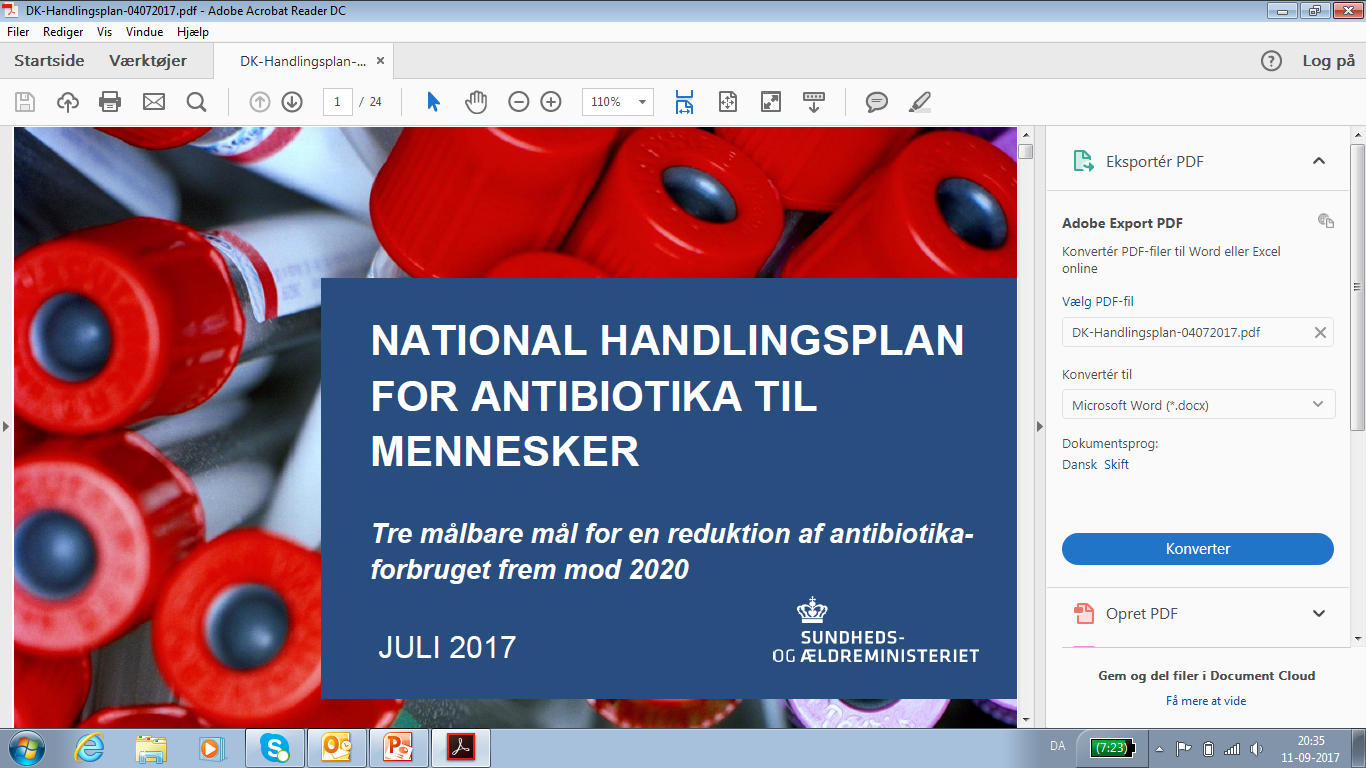 Har patienten virkelig behov for behandling?
Hvis ja: finde det bedst egnede antibiotikum
Vejledt af mikrobiologisk diagnostik
Behandle målrettet, smalt  og kortvarigt
Undgå at behandle alle andre
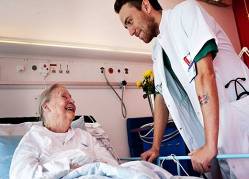 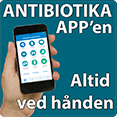 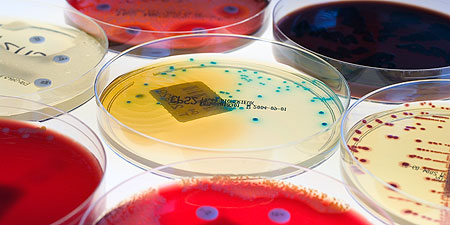 Generelle hygiejniske forholdsregler
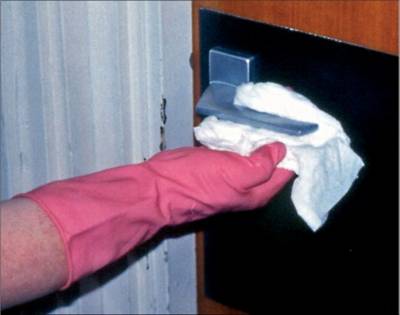 Håndhygiejne
Rengøring af kontaktflader
Uniformer
Målrettet brug af handsker, forklæder mm.
Pletdesinfektion af spild
Dekontaminering af utensilier og udstyr

Hurtig mikrobiologisk diagnostik
Restriktiv brug af antibiotika og katetre
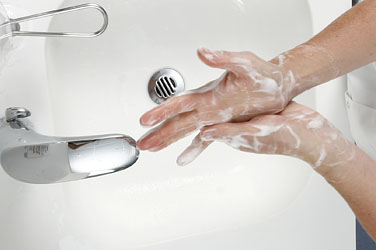 Antibiotika og katetre disponerer til hospitalsinfektioner
Patient med 
infektion
Invasion
Brud på barrierer: Katetre & operationer
Kolonisation
Ødelæggelse af normale mikrobiom med antibiotika
Smitte
(kontamination)
Dårlig hygiejne
Rask person